AIRWAY OBSTRUCTION
AIRWAY OBSTRUCTION - CHOKING
- blockage of the airway which prevents effective breathing
- medical emergency

Causes:
fall back of the tongue
foreign body
allergic reaction
infectious diseases of upper airway (laryngitis, epiglottitis)
lung diseases
SIGNS AND SYMPTOMS - FOREIGN BODY

Mild obstruction:
loud cough
difficulty breathing
whistle, stridor

Severe obstruction:
hands clutched to the throat
inability to speak or cry
no cough
stridor
cyanosis (lips, nails, body)
decreasing level of consciousness
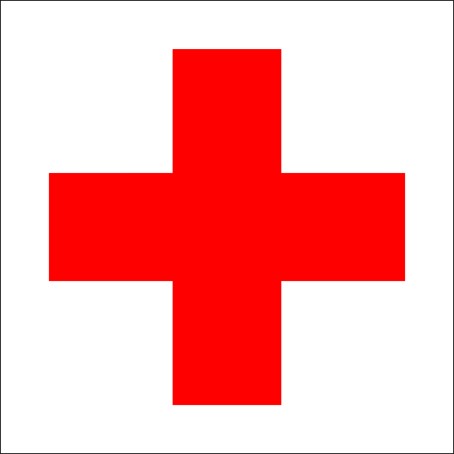 FIRST AID
ADULT AND CHILD OVER 1 YEAR

encourage to cough
up to 5 back blows
up to 5 abdominal thrusts (Heimlich maneuver)
alternate back blows and abdominal thrusts
if unconscious start CPR

DO NOT give abdominal thrusts to pregnant women!

Abdominal thrust can cause serious injuries.
Every person should be examined afterwards.
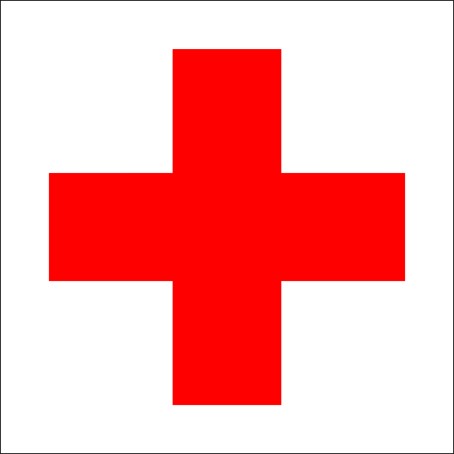 FIRST AID
CHILD UNDER 1 YEAR (INFANT)

up to 5 back blows
up to 5 chest thrusts
alternate back blows and chest thrusts
if unconscious statr CPR

DO NOT give abdominal thrusts to infants!
ALLERGIC REACTION
- abnormal reaction to substances called allergens that come into contakt with the skin, eyes, respiratory or gastrointestinal tract

Causes:
insect stings or bites
foods
plants
pollens
medicaments
animal dander
metals
chemicals
SIGNS AND SYMPTOMS

Mild reaction:
sneezing, coughing
runny or blocked nose
itching
skin redness and swelling
rush
itchy, watery eyes

Severe reaction - anaphylaxis:
swelling of face and throat
difficulty breathing
difficulty swallowing and speaking
abdominal pain, nausea, vomiting, diarrhea
chest discomfort
rapid pulse, palpitations
unconsciousness
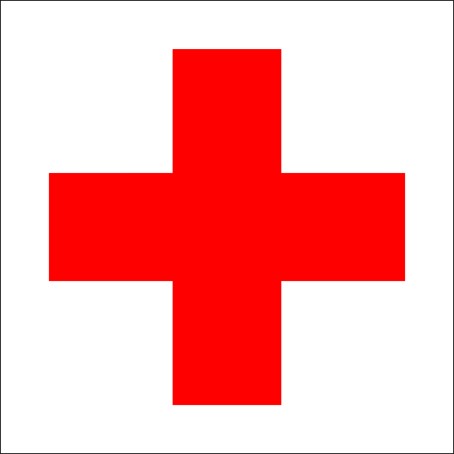 FIRST AID

stop contact with allergen
wash the contact area with water
comfortable sitting or lying position 
calm and reassure
cold compress
give oral antihistamines
call EMS if signs of anaphylaxis are developing
give prescribed medication (adrenalin autoinjector)
if no response after 5 minutes give second dose of adrenalin
check the vital signs


emergency airway puncture (cricothyrotomy) when EMS is not available
FIRST AID GUIDELINES
SECOND DOSE OF ADRENALIN FOR ANAPHYLAXIS

Administer a second intramuscular dose of adrenalin to individuals in the pre-hospital environment with anaphylaxis that has not been relieved within 5 to 15 minutes by an initial intramuscular injector dose of adrenalin.

 A second dose of adrenalin may also be required if symptoms re-occur.
INFECTIOUS DISEASE
- acute laringitis or eppiglotitis are viral or bacterial infections of the upper airway
- in severe cases they can result in total blockage of the airway
- typical for infants and children between 3 months and 3 years

SIGNS AND SYMPTOMS
dry, barking, deep cough
fast, difficulty breathing
fever
difficulty swallowing
blue lips
anxiety
FIRST AID

calm and reassure
humid air
cold compress around the neck
cold liquids
medicaments
call EMS
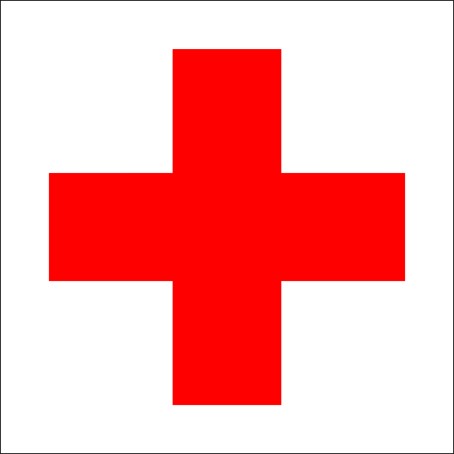 https://www.youtube.com/watch?v=x-jFrOBimDM